Corn and soybean rotation is not best use of some marginal soils (Iowa CSR2)
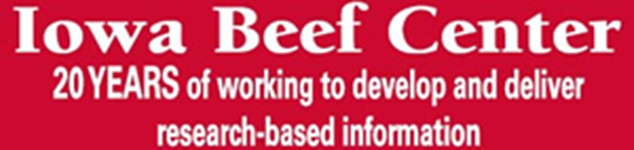 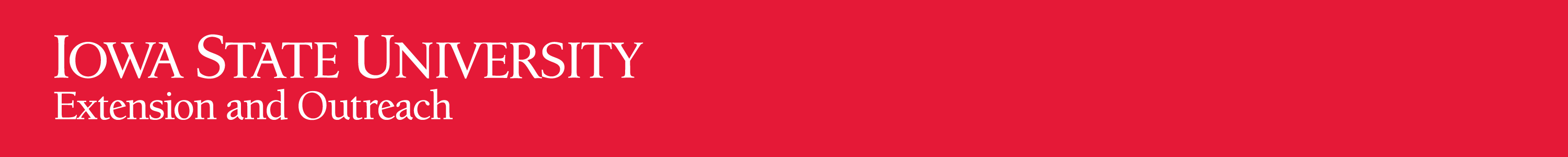 [Speaker Notes: Some farmland in Iowa converted from pasture to row crop has marginal productivity.  These Clarinda and Shelby soils are examples of soils that fit crop, forage rotations or pastures better than continuous row crop.]